Towards a transdisciplinary team: reshuffling a world-class stem cell transplantation program.  Alice Bertaina, MD, PhDAssociate Professor of PediatricsDepartment of PediatricsStanford School of Medicine
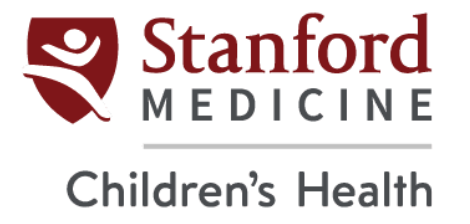 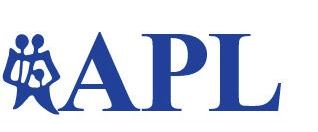 Methods/Changes Implemented
Background
Outcomes/Results Achieved
Identification of the main obstacles observed by the different providers (APP, hospitalist, SW, nursing) by: 
Implementing standing meetings with the main stakeholders (APP and nursing leadership, inpatient clinical team, outpatient clinical team, social workers, research leadership);
Implementing regular 1:1 meetings with the Faculty. I ask every team member to share openly what they want professionally and in their life. Why are you here? Who do you want to be? What goals & dreams are you working towards?
Sharing my vision and motivating the team, by restructuring the monthly Faculty Meetings. The first portion of the meeting is now dedicated to the business operations, while the second is dedicated to programmatic discussions. Additionally, quarterly we rediscuss: Who are we? Where are we? Where are we going? and we establish a word to define the main goal for the year (i.e., FY22 was the year of “fine tuning”).
Integration of others into the multidisciplinary team: SCT RN coordinator, nurse practitioner, clinical administrative, SCT financial coordinator, SCT RN educator, SCT pharmacist.
Identification of a benchmark for the number of SCT hospitalist/APP required in our service based on patient numbers and complexity (interrogated NMDP, CIBMTR, ASTCT, and other big centers such as CHLA, Seattle, MSKCC, Boston). 
Breaking down Inpatient versus Outpatient team needs by performing A3 SCT intake and A3 outpatient improvement processes. 
Appointment of one of my collaborators as FACT Medical Director. 
Implementation of inpatient rounds twice a week (Tuesday/Friday) to increase the opportunity to discuss patient care amongst providers and therefore provide more continuity.
Implementation of a 360 Direction Process, a powerful tool for giving and receiving direction. This process is a two-way responsibility process which will create substantial clarity on the task’s Vision and Definition of Done, while any needed Resources will also be identified and provided. This new process will significantly improve communication and efficiency.
The communication amongst providers is more fluent and productive
In collaboration with the FACT Medical Director, I have recruited a FACT quality specialist and a senior data manager. With this newly established Quality team, we have revised all institutional standard procedures (SOP), discussed these with the entire clinical team, and shared with the rest of the staff. The implementation of such SOPs is increasing the continuity amongst providers and, therefore, is improving clinical care. 
With the support of the Department Chair and of the Division Chief, I have recruited 4 Faculty (2 Assistant Professors and 2 Associate Professors). These 4 new Faculty represent the clinical core of my program and will eventually take over different leadership roles.
After completing the A3 process, I have partnered with the nursing leadership to recruit a new team of SCT nurse intake coordinators. 
Working closely with the Chief of the Division of Pediatric Hospital Medicine and the APP leadership I have recruited 5 more APP/Hospitalist to stabilize the inpatient team.
I joined the Pediatric Division of Hematology, Oncology, Stem Cell Transplantation and Regenerative Medicine (PHOSCTRM) at Stanford University as an Associate Professor in September 2017. Since April 2019, I have served as Medical Director of the Inpatient Services, where I am responsible for establishing and executing the vision of the clinical program. 
In August 2020, I became Section Chief of the Stem Cell Transplantation and Regenerative Medicine (SCTRM) Section in the newly merged Division of PHOSCTRM, and Co-Director of the Bass Center for Childhood Cancer and Blood Diseases. 
I lead a team of 13 Faculty and 2 Instructors, and I partner closely with the Chief of the Division of Pediatric Hospital Medicine and the APP leadership to manage a team of over 12 hospitalists and nurse practitioners between inpatient and outpatient services. Additionally, I lead a laboratory focused on translational research, where I supervise and mentor >10 lab members (fellows, postdocs and technicians). 

In my leadership roles, I aim to create a new identity of the SCTRM Section, in which a culture of psychological safety, mutual respect and enthusiasm for scientific advancements are the pillars. 

One of the biggest issues of the former inpatient service organization was the lack of continuity and connection between individual faculty and inpatient medical staff members. This lack of connection translated into a fragmentation of clinical care, negatively impacting patients and their families as well as a myriad of other providers (nurses, social workers, etc.).
Next Steps for your project
There are areas that still need work:
Intake process: I am currently working on creating a checklist to be utilized by the Attendings and the nurse coordinators when we present the patient and the treatment plan to the team. The presence of this checklist will make the presentation more efficient and focused and will guarantee that all critical items have been evaluated. Additionally, I am instituting a second signature. There will be a pool of Attendings divided by expertise who will sign a patient work up after the primary Attending. This implementation will increase patient safety and will improve teamwork.
Outpatient clinic: I am in the process of recruiting a new NP for staffing the outpatient clinic with 2 providers Monday through Friday. With the increased number of referrals and of transplants, the volume of the outpatient clinic is growing. Additionally, I am restructuring the clinic staffing, asking 2 Attendings to be in clinic every day. There will be 1 Doctor of the Day to see acute post-HSCT follow up, and 1 Attending for consults and conference cares.
Integration between standard of care and translational research: our program is unique due to the presence of first-in-human clinical trials for stem cell and gene therapy approaches. Over 80% of our patients are enrolled in at least one research protocol. Currently, we have two separate teams working on standard of care and research, and my goal is to integrate these two teams to eliminate redundancy and increase efficiency across these teams.
Team building: due to the pandemic, our in-person activities have been limited in the last 2+ years. Having recruited 4 new Faculty in the last 2 years, with 2 joining now, it is of utmost importance to create in-person team buildings events. To this goal, I am organizing an in person SCTRM Section retreat. This retreat will have a first portion dedicated to the Faculty and has the goal of sharing my vision and gathering input from the team to design the direction for the future. The second portion, will be open to the rest of the clinical team (both standard of care and research teams). The retreat will become an annual event where we will establish a joint mission statement that will anchor the team to our goals and vision.
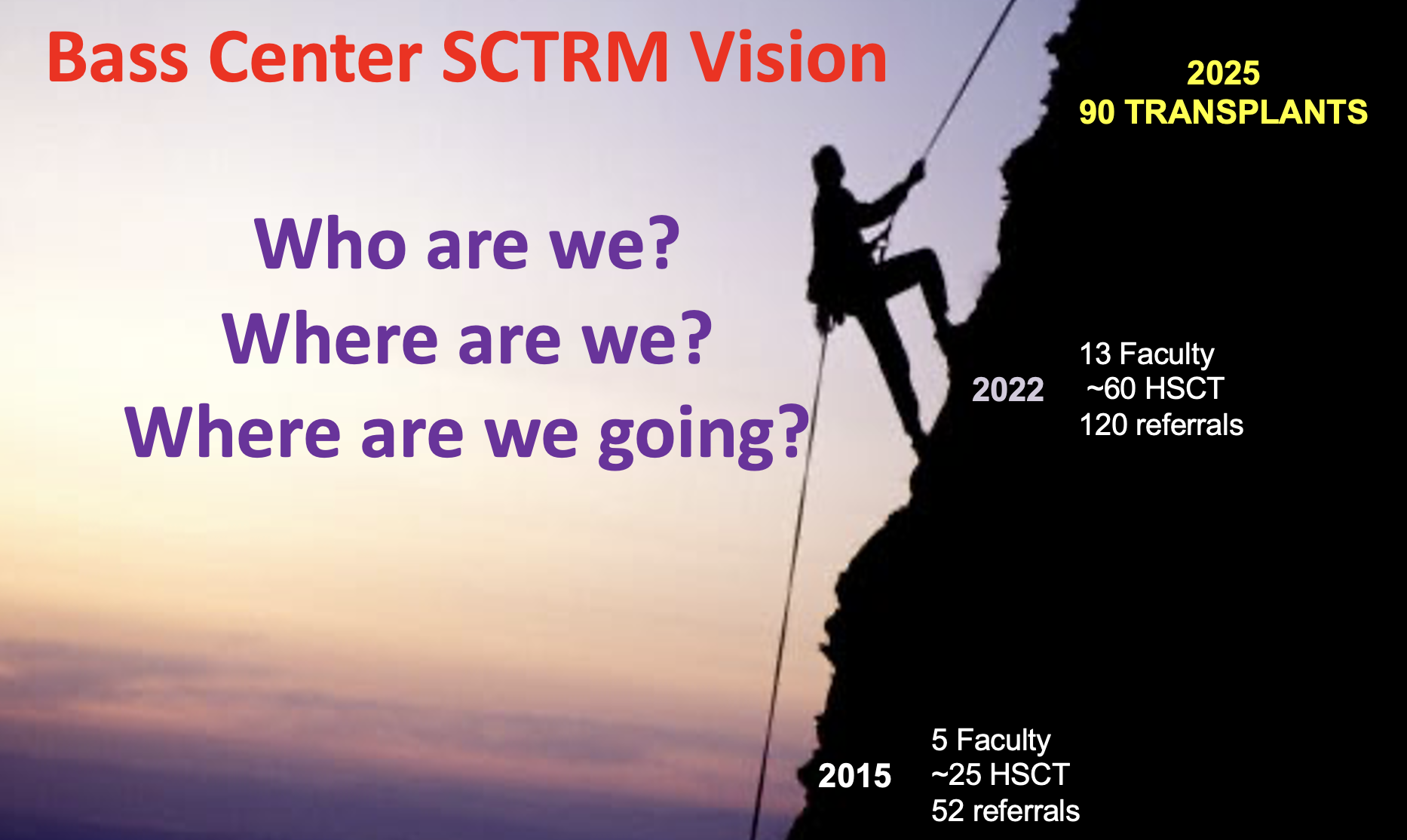 Goals/Objectives
As leader, my overarching goal is to successfully lead teams of world-class clinicians, researchers, and support staff to develop an exemplary program that can advance the field and serve as a model for others. 

The 18-month APA-APL project aimed to transform the former multidisciplinary team into a transdisciplinary one. In such a team, the members communicate, collaborate, and act effectively to provide outstanding patient care, operating as an integrated unit because they understand and respect each other’s contributions, roles and responsibilities. 

As I became Section Chief after starting the APA-APL project, I broadened my aims and included more programmatic goals, such as establishing and sharing a new SCTRM vision.
[Speaker Notes: Questions to address during your presentation (chose which questions are appropriate for you)

Challenges faced during project and how you overcame them
How you have changed as a leader as a result of the program/your project work
What new leadership practices you have employed
How the program has been most helpful
Leadership pearls that you have learned to share with others]
Please take a moment to provide feedback for Alice Bertaina